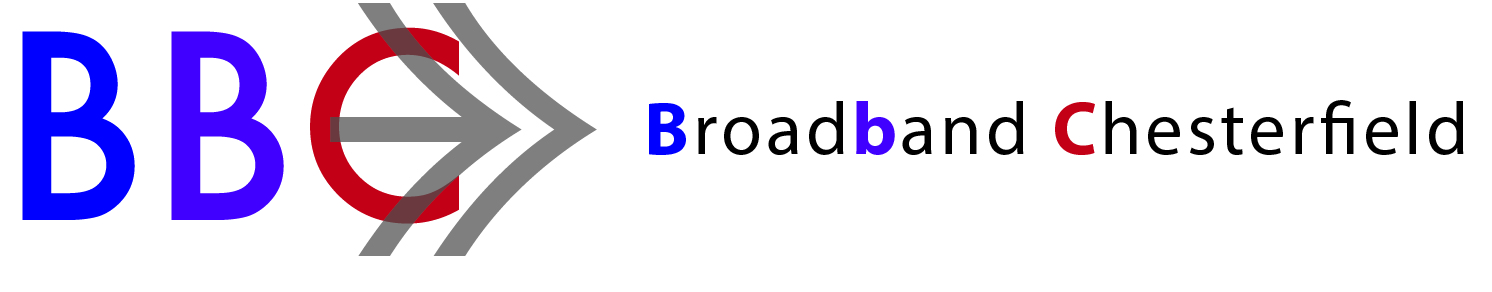 Broadband Chesterfield Subscriber Survey
February 2022
165 Total Responses
Q1: When did you get Broadband service?
Answered: 164    Skipped: 1
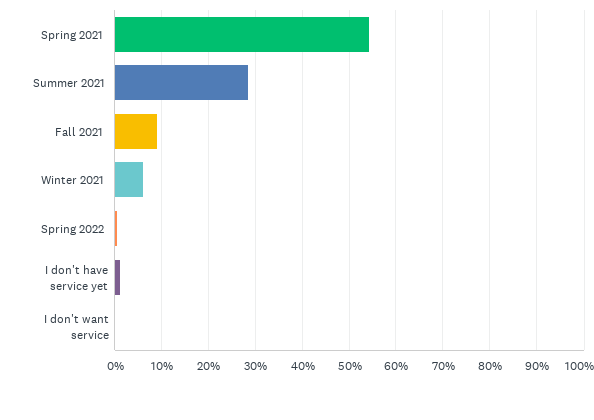 Q1: When did you get Broadband service?
Answered: 164    Skipped: 1
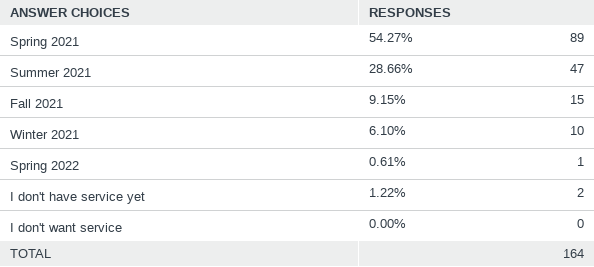 Q2: How would you rate your overall satisfaction with Chesterfield's new Broadband Internet Service?
Answered: 165    Skipped: 0
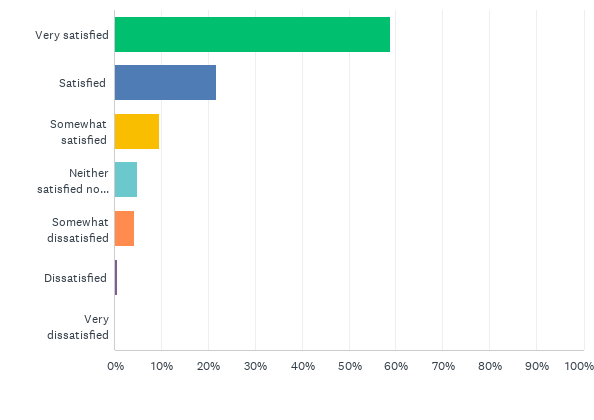 Q2: How would you rate your overall satisfaction with Chesterfield's new Broadband Internet Service?
Answered: 165    Skipped: 0
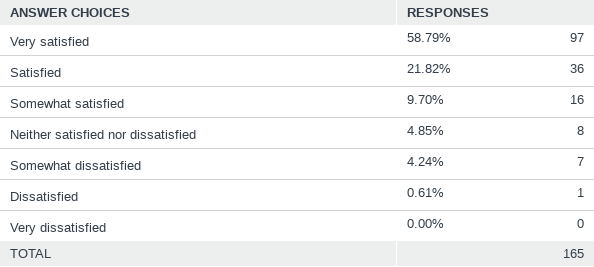 Q4: How important to you is having high speed broadband internet service?
Answered: 160    Skipped: 5
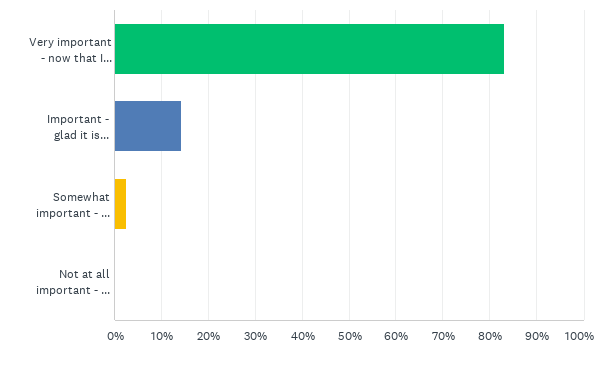 Q4: How important to you is having high speed broadband internet service?
Answered: 160    Skipped: 5
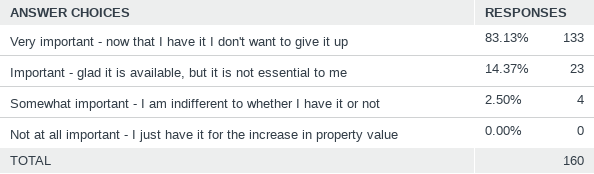 Q5: How would you rate the following aspects of Broadband Chesterfield?
Answered: 161    Skipped: 4
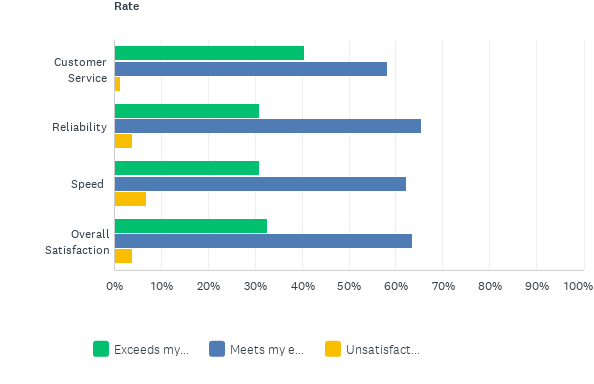 Q5: How would you rate the following aspects of Broadband Chesterfield?
Answered: 161    Skipped: 4
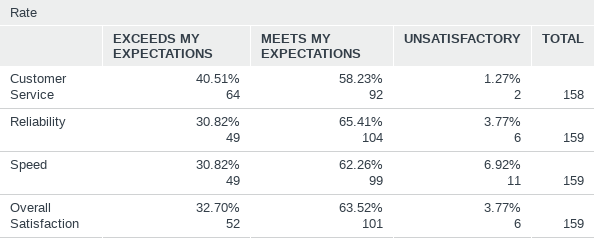 Q6: Have you experienced any interruptions in service that lasted longer than 1 hour?
Answered: 161    Skipped: 4
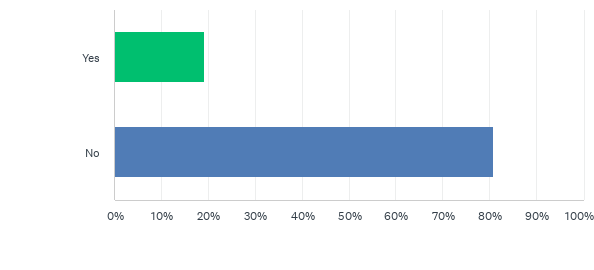 Q6: Have you experienced any interruptions in service that lasted longer than 1 hour?
Answered: 161    Skipped: 4
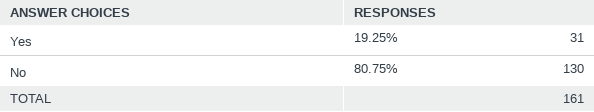 Q7: Did you have internet service prior to Broadband (DSL, Satellite, Cell Phone)?
Answered: 161    Skipped: 4
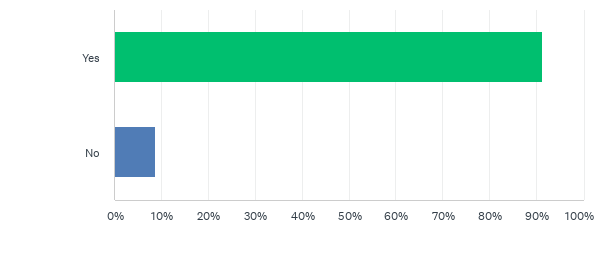 Q7: Did you have internet service prior to Broadband (DSL, Satellite, Cell Phone)?
Answered: 161    Skipped: 4
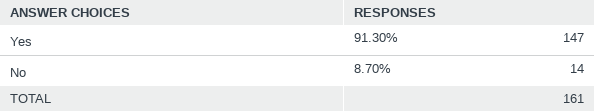 Q8: How would you rate Broadband Chesterfield service against your previous provider?
Answered: 146    Skipped: 19
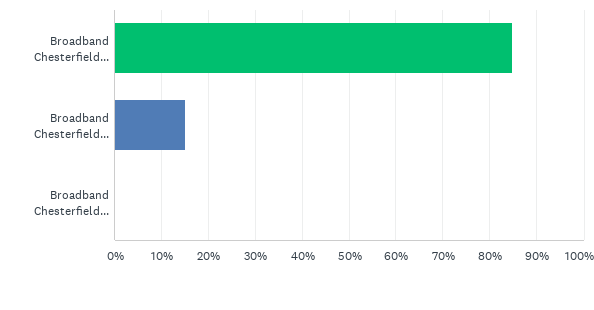 Q8: How would you rate Broadband Chesterfield service against your previous provider?
Answered: 146    Skipped: 19
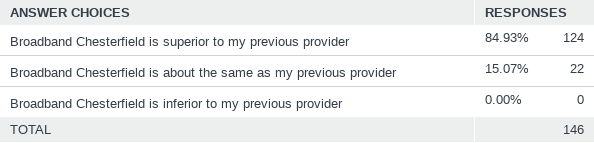 Q9: How would you describe your use of broadband internet?
Answered: 159    Skipped: 6
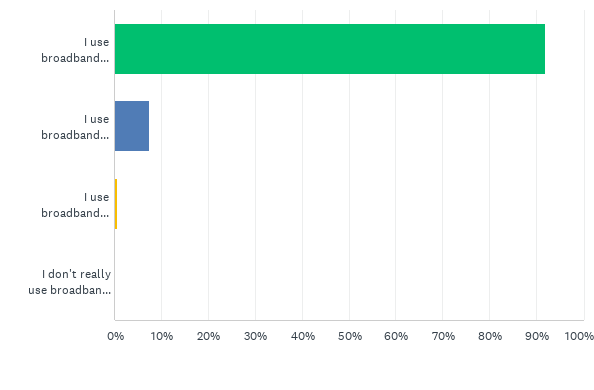 Q9: How would you describe your use of broadband internet?
Answered: 159    Skipped: 6
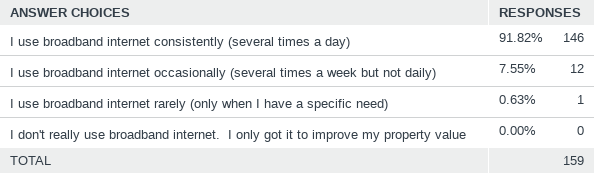 Q10: Which of the following do you use your broadband service for? Check as many as apply
Answered: 159    Skipped: 6
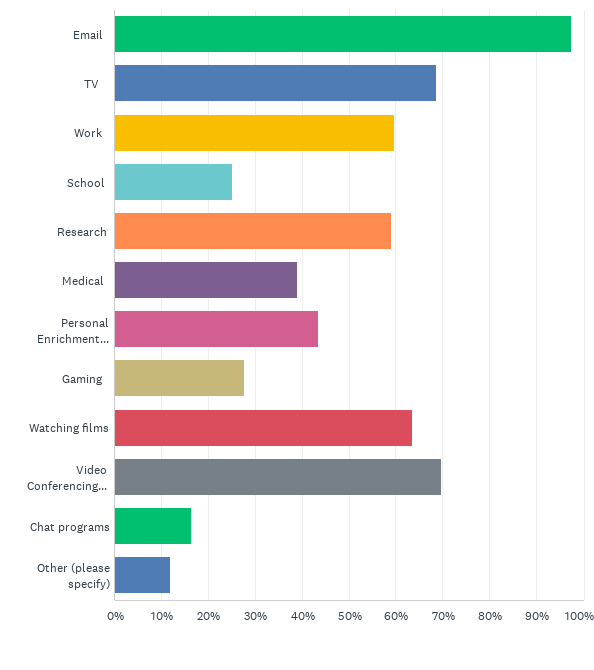 Q10: Which of the following do you use your broadband service for? Check as many as apply
Answered: 159    Skipped: 6
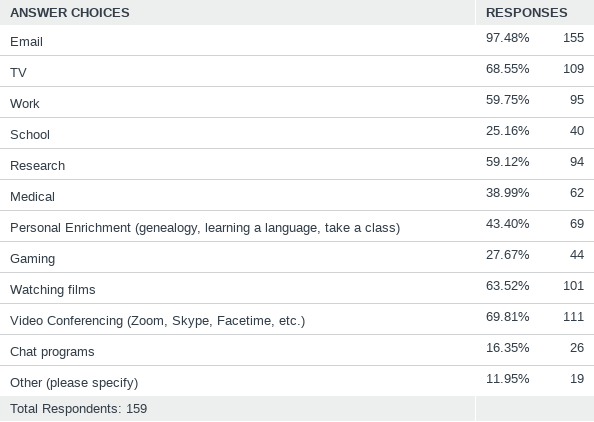 Q11: Are you content with your level of use of the internet or would you like to learn more?
Answered: 159    Skipped: 6
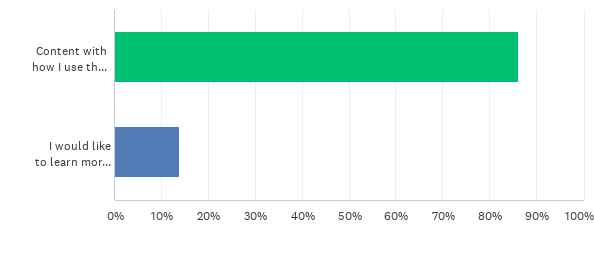 Q11: Are you content with your level of use of the internet or would you like to learn more?
Answered: 159    Skipped: 6
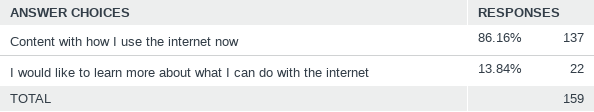 Q12: What type of training would you like to see offered?
Answered: 20    Skipped: 145
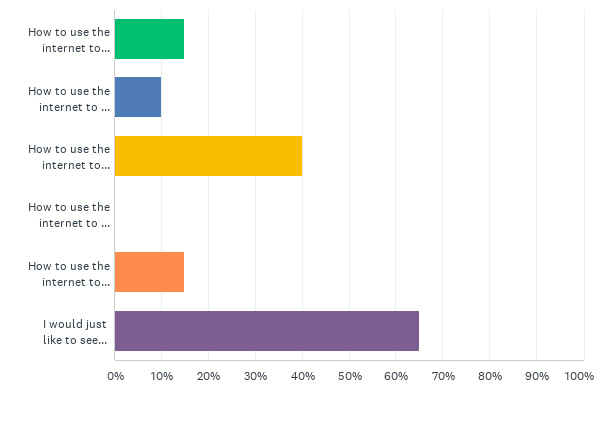 Q12: What type of training would you like to see offered?
Answered: 20    Skipped: 145
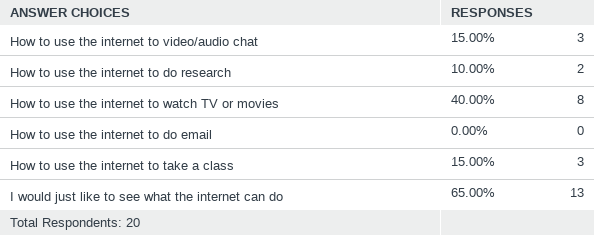 Q13: Have you contacted either Whip City Fiber Customer Service or Whip City Technical Support?
Answered: 158    Skipped: 7
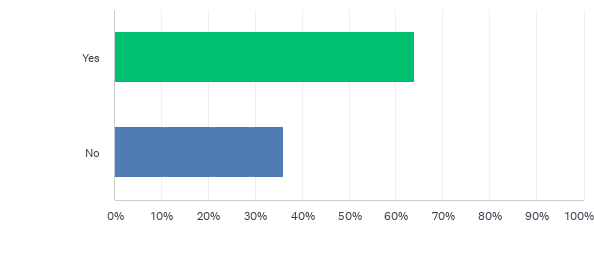 Q13: Have you contacted either Whip City Fiber Customer Service or Whip City Technical Support?
Answered: 158    Skipped: 7
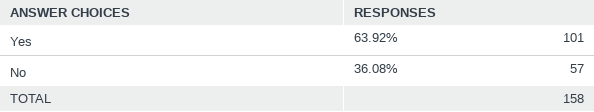 Q14: What were the issues you called about? Check as many as apply.
Answered: 102    Skipped: 63
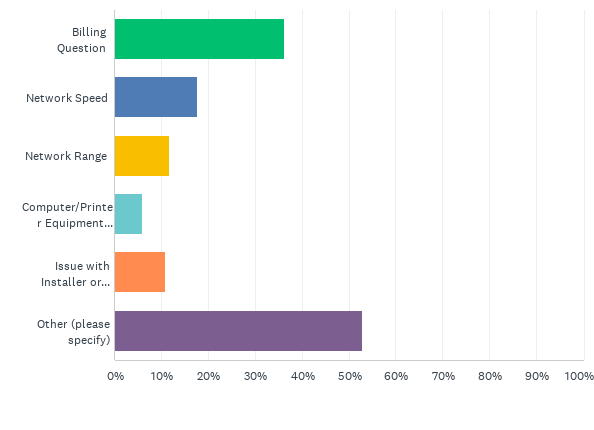 Q14: What were the issues you called about? Check as many as apply.
Answered: 102    Skipped: 63
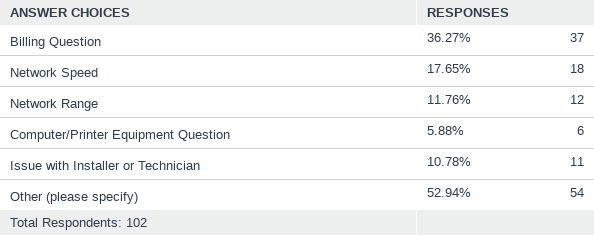 Q15: How satisfied are you with Whip City's customer/technical service?
Answered: 102    Skipped: 63
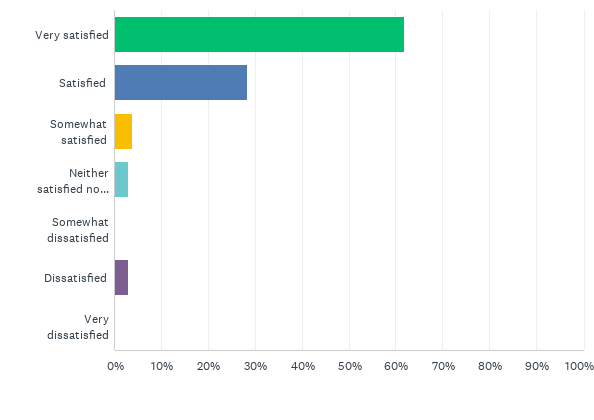 Q15: How satisfied are you with Whip City's customer/technical service?
Answered: 102    Skipped: 63
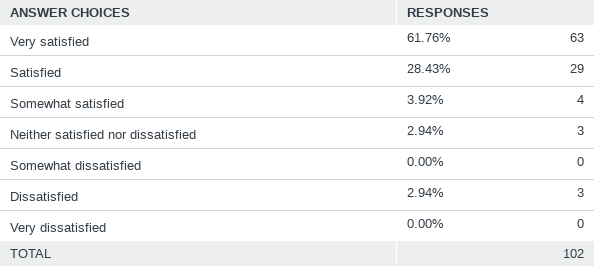 Q17: How many members of your household use the internet?
Answered: 156    Skipped: 9
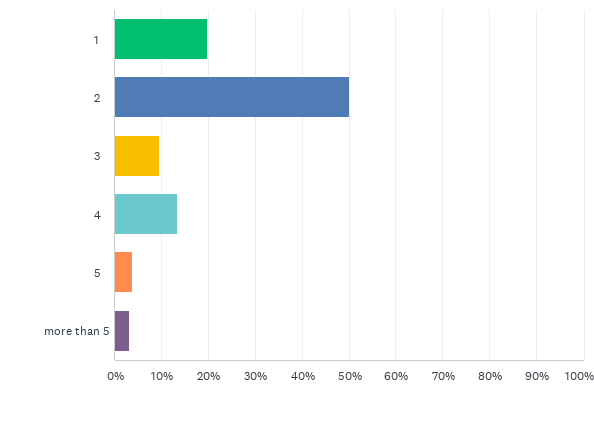 Q17: How many members of your household use the internet?
Answered: 156    Skipped: 9
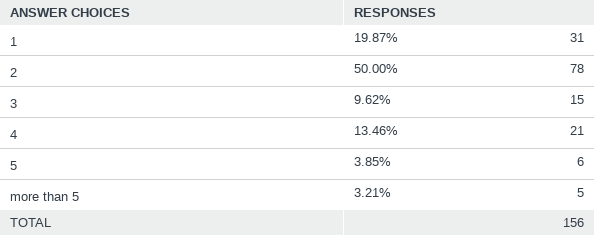 Q18: What is the age of each member of your household using the internet?
Answered: 153    Skipped: 12
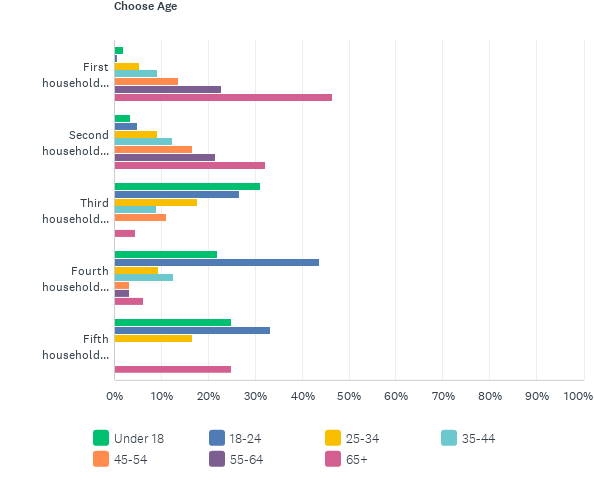 Q18: What is the age of each member of your household using the internet?
Answered: 153    Skipped: 12
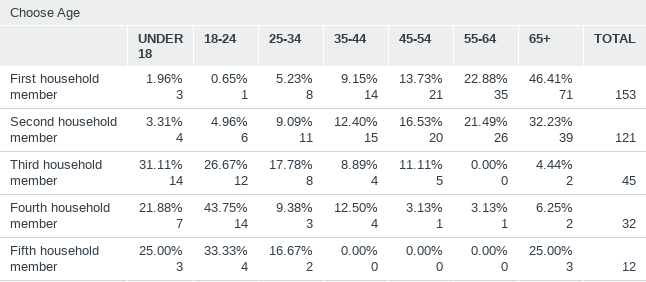 Q19: On a the following scale, please indicate how you feel about each of the following aspects of the Broadband network.
Answered: 156    Skipped: 9
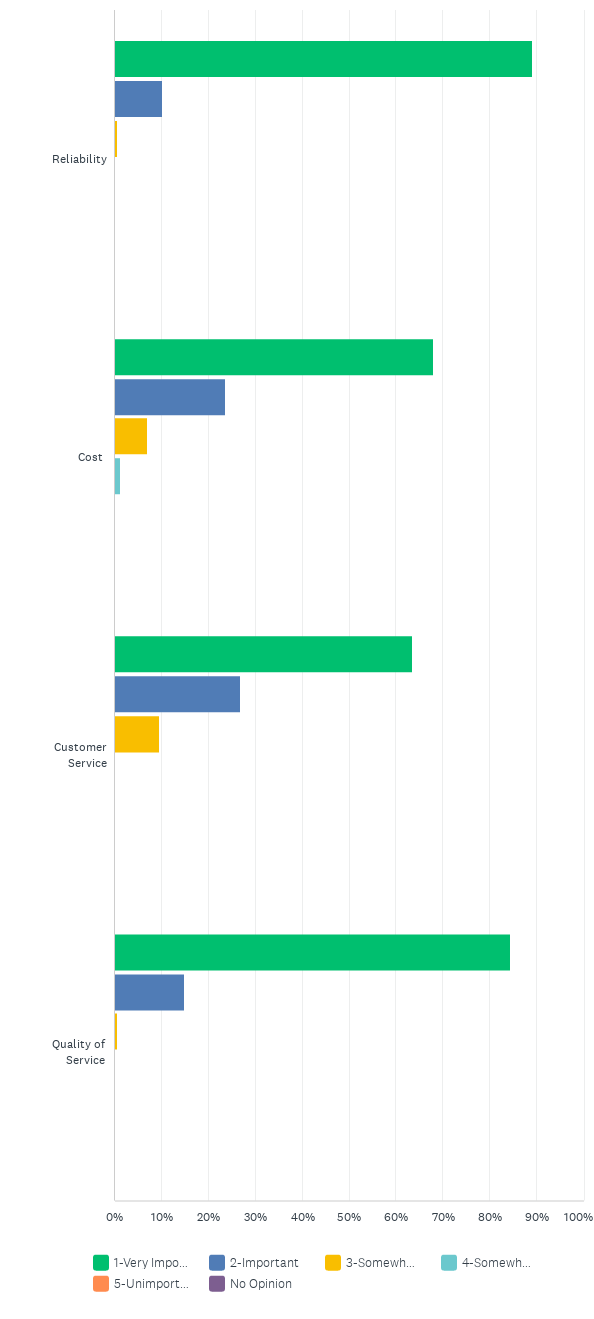 Q19: On a the following scale, please indicate how you feel about each of the following aspects of the Broadband network.
Answered: 156    Skipped: 9
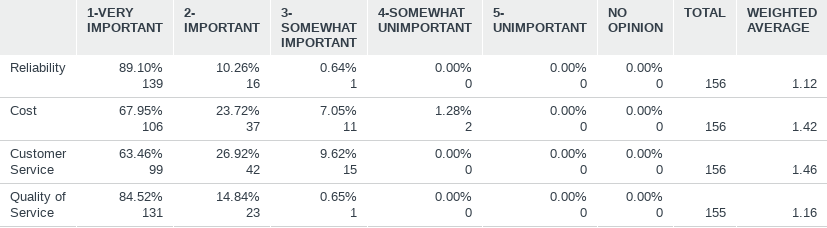